CHÀO MỪNG CÁC EM 
ĐẾN VỚI TIẾT TIẾNG VIỆT
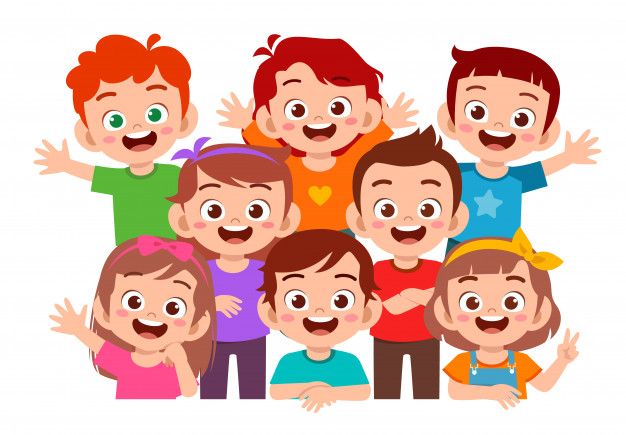 Bài
26
EM MANG VỀ YÊU THƯƠNG
TIẾT 1, 2 . TẬP ĐỌC
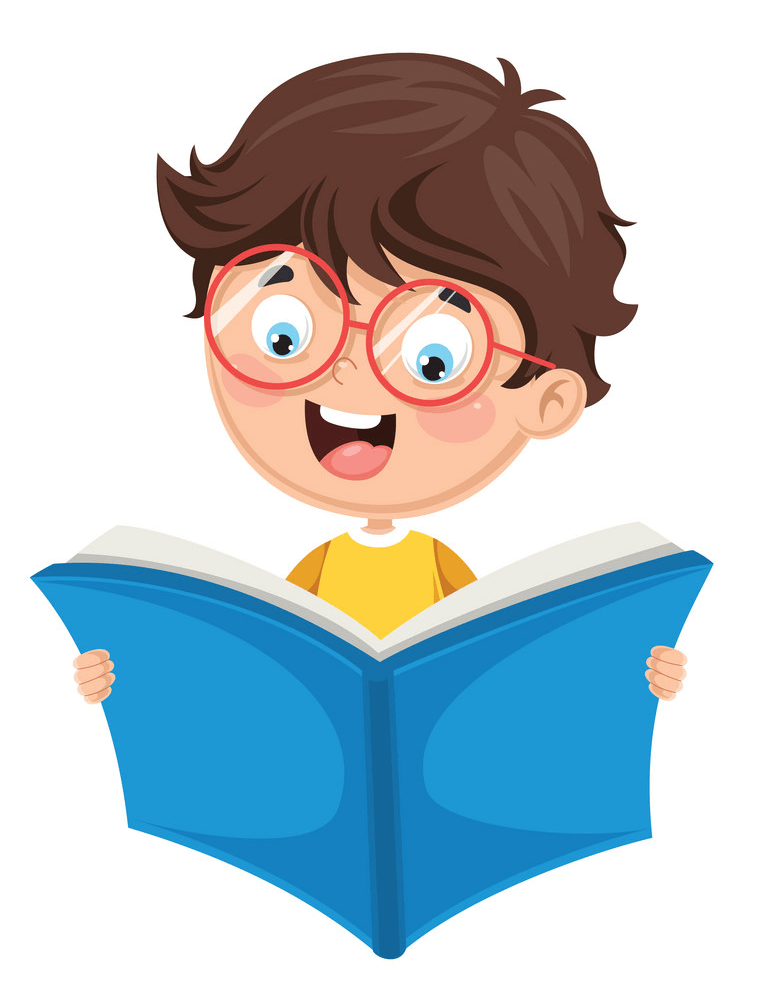 Yêu cầu cần đạt
- Đọc đúng, rõ ràng bài thơ. Biết ngắt hơi ở chỗ có dấu câu, chỗ ngắt nhịp thơ.
  - Hiểu nghĩa từ: lẫm chẫm, hàng hiên.
  - Hiểu nội dung bài: Tình cảm yêu thương của bạn nhỏ dành cho em bé.
  - Luyện tập theo văn bản đọc.
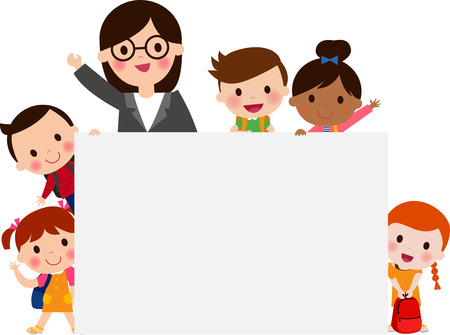 TIẾT 1
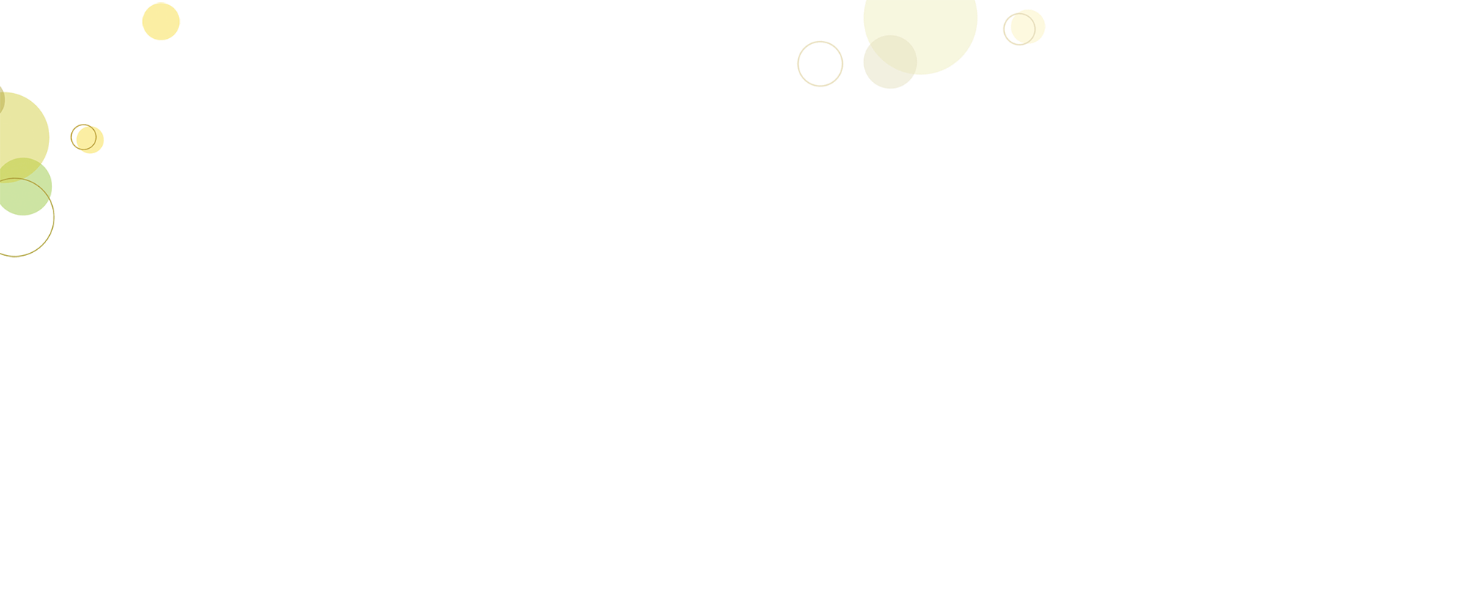 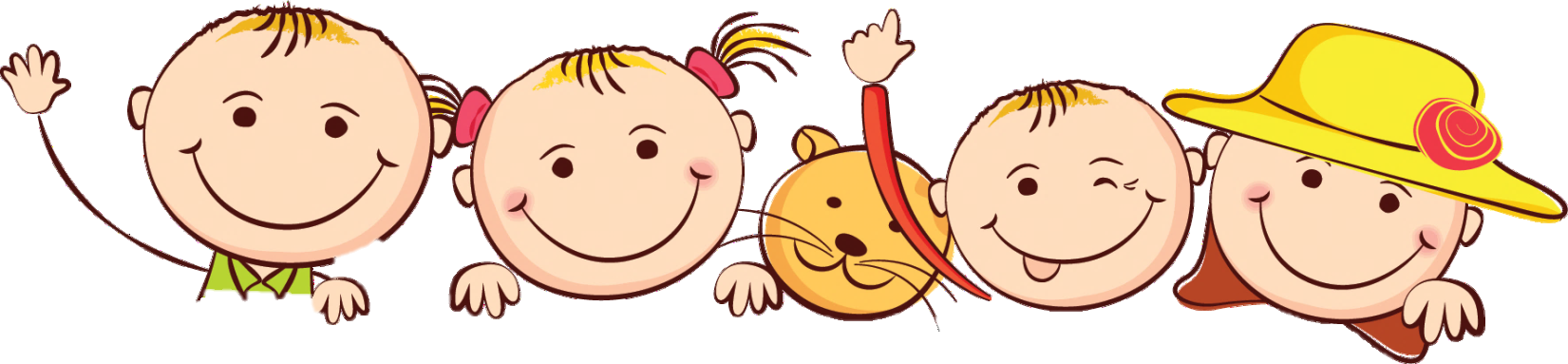 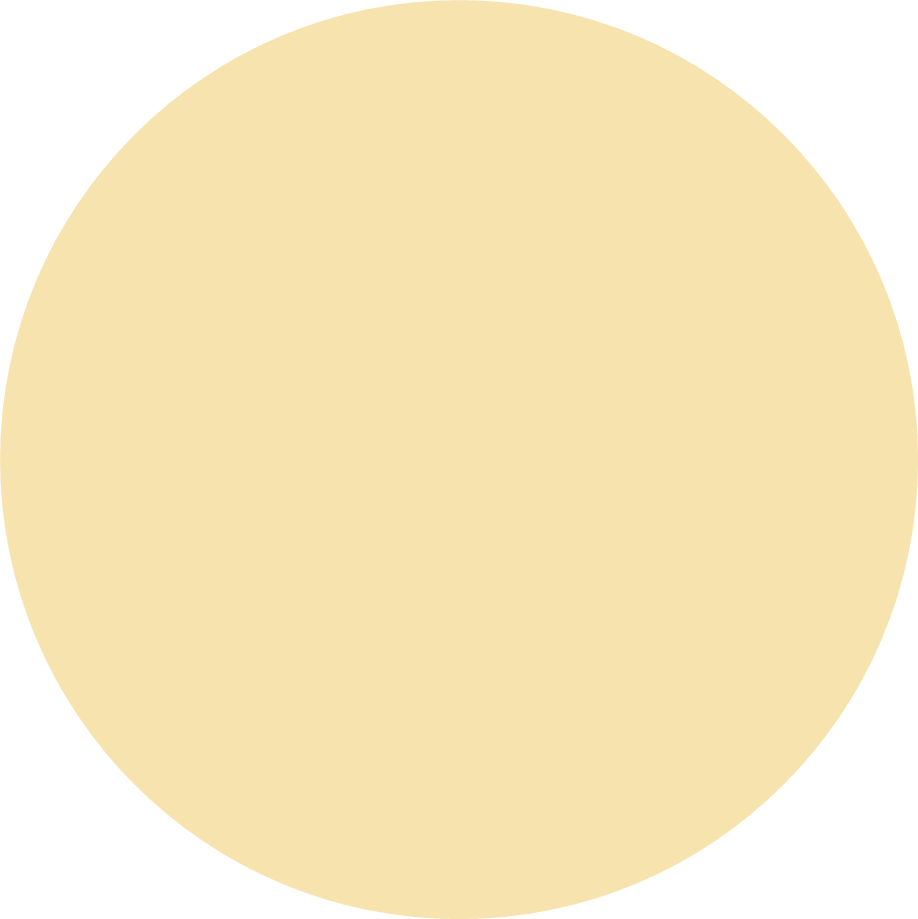 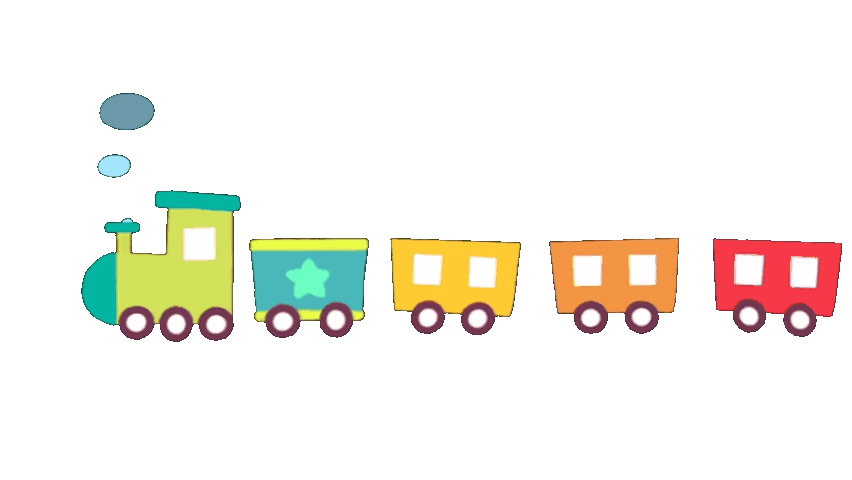 Khởi động
ĐỌC
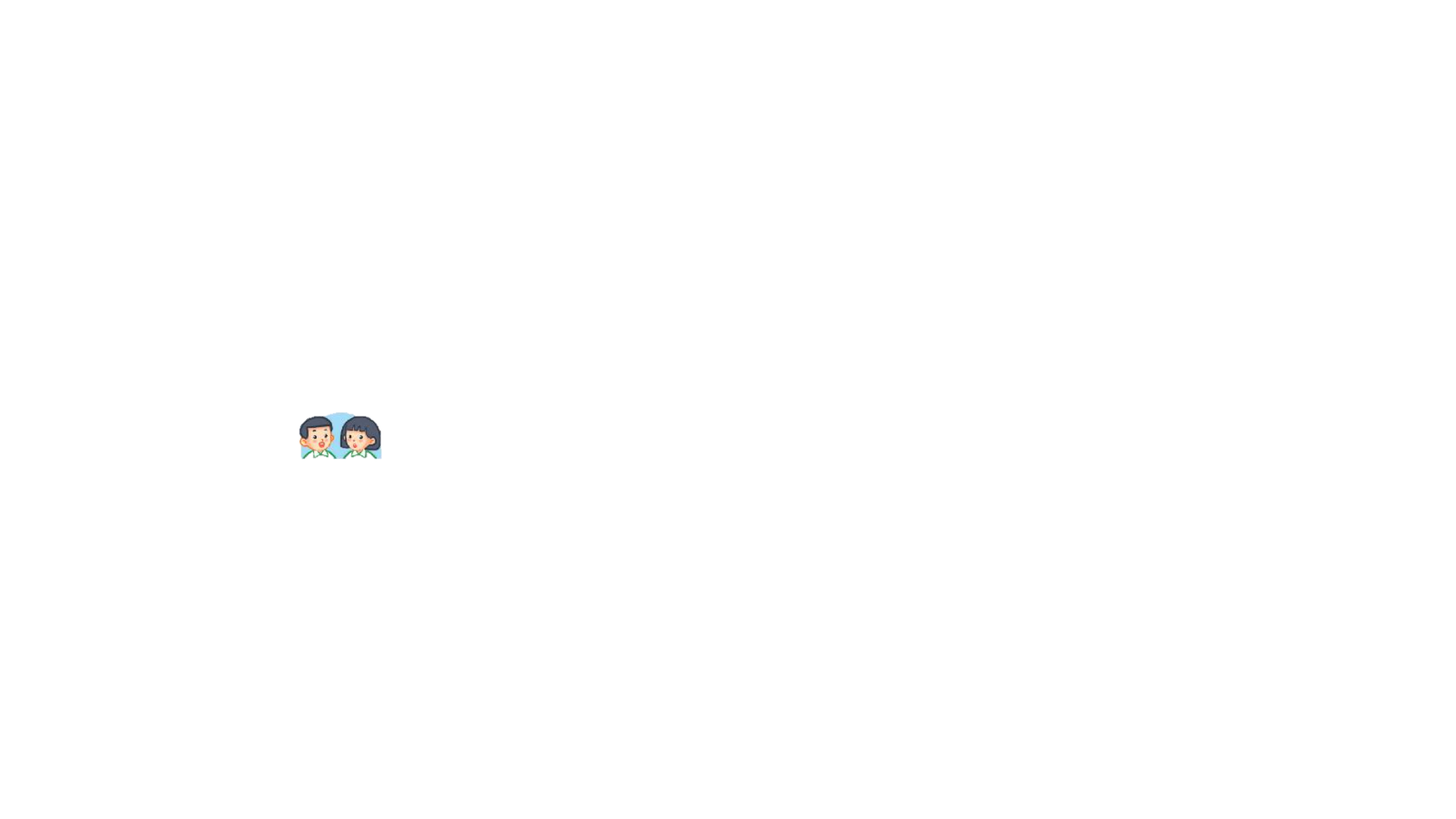 Nói về một em bé mà em biết.
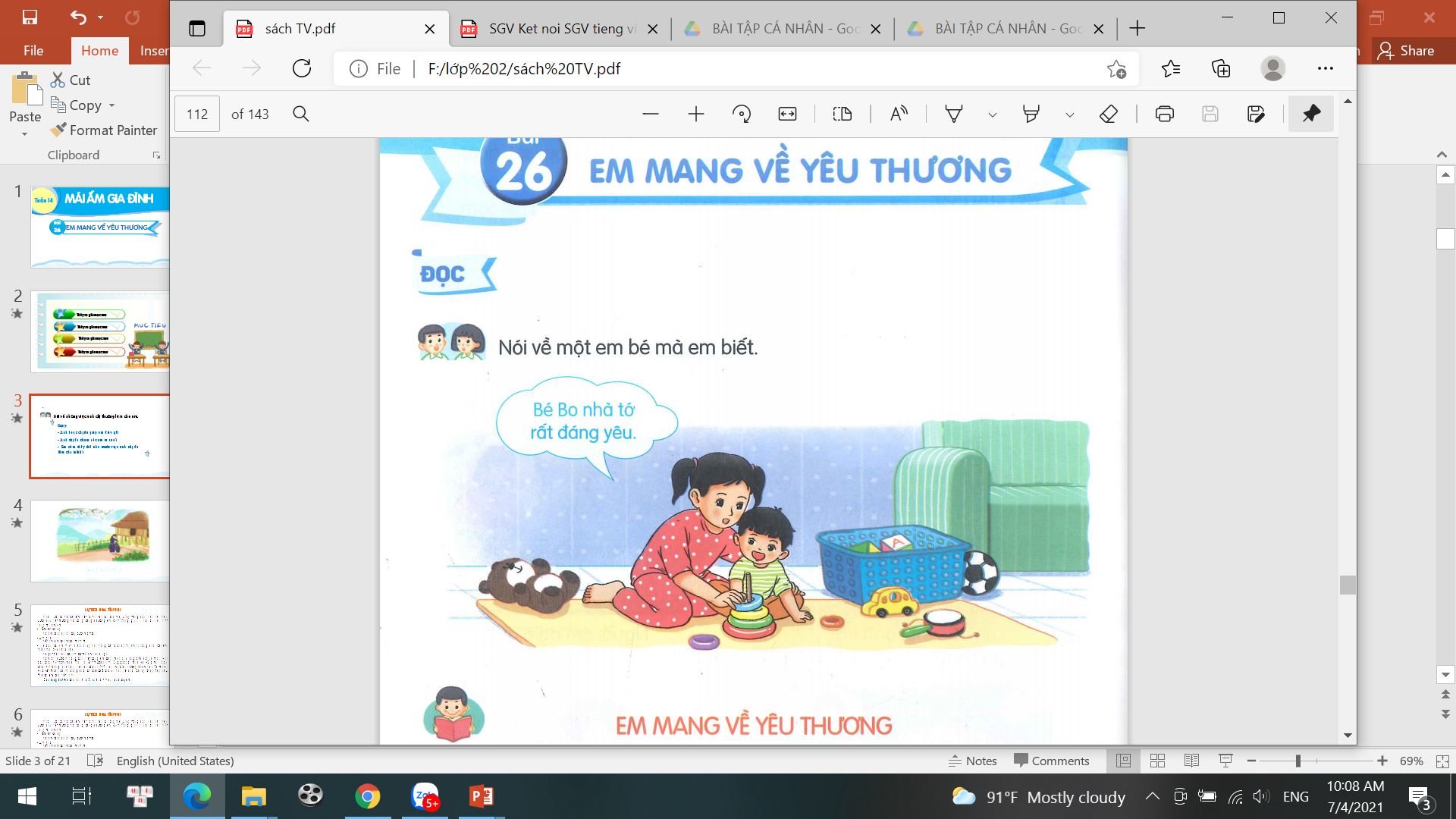 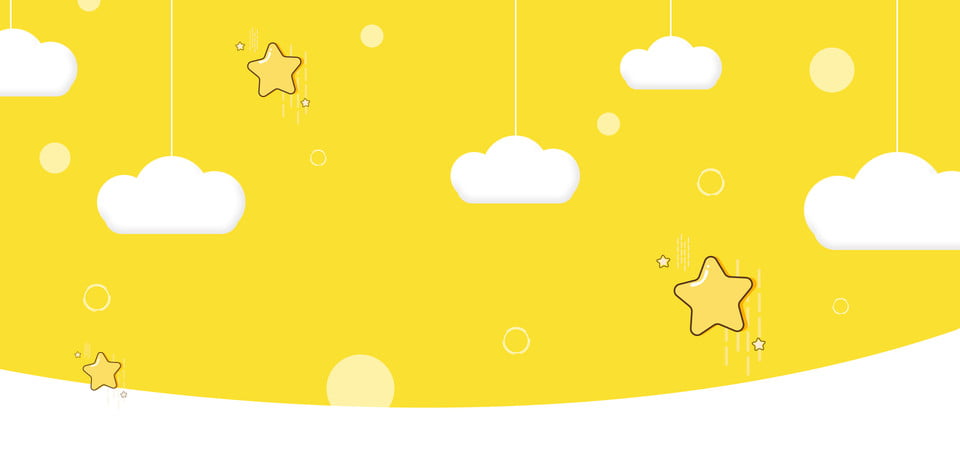 EM MANG VỀ YÊU THƯƠNG
Hay bé theo cơn gió
Nằm cuộn tròn trong mây
Rồi biến thành giọt nước
Rơi xuống nhà mình đây?

Mỗi sáng em thức giấc
Là như thể mây, hoa
Cùng nắng vàng biển rộng
Mang yêu thương vào nhà.
                  (Minh Đăng)
Mẹ, mẹ ơi em bé
Từ đâu đến nhà ta
Nụ cười như tia nắng
Bàn tay như nụ hoa
Bước chân đi lẫm chẫm
Tiếng cười vang sân nhà?

Hay bé từ sao xuống
Hay từ biển bước lên
Hay bé trong quả nhãn
Ông trồng cạnh hàng hiên?
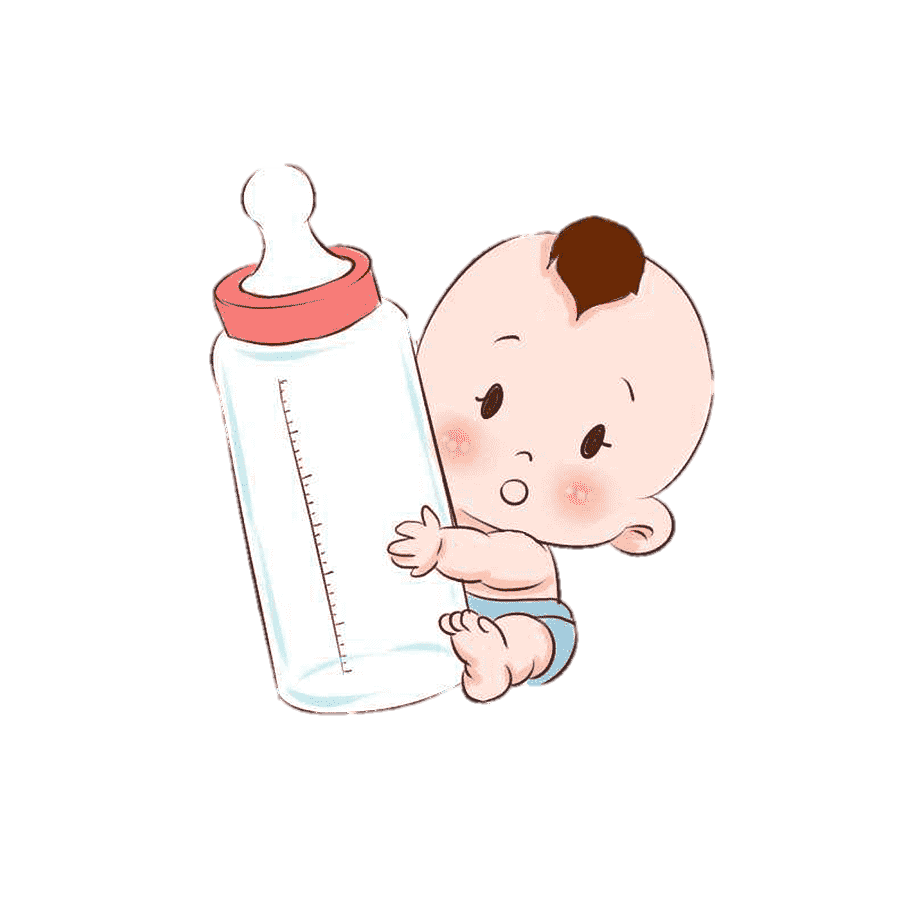 Đọc mẫu
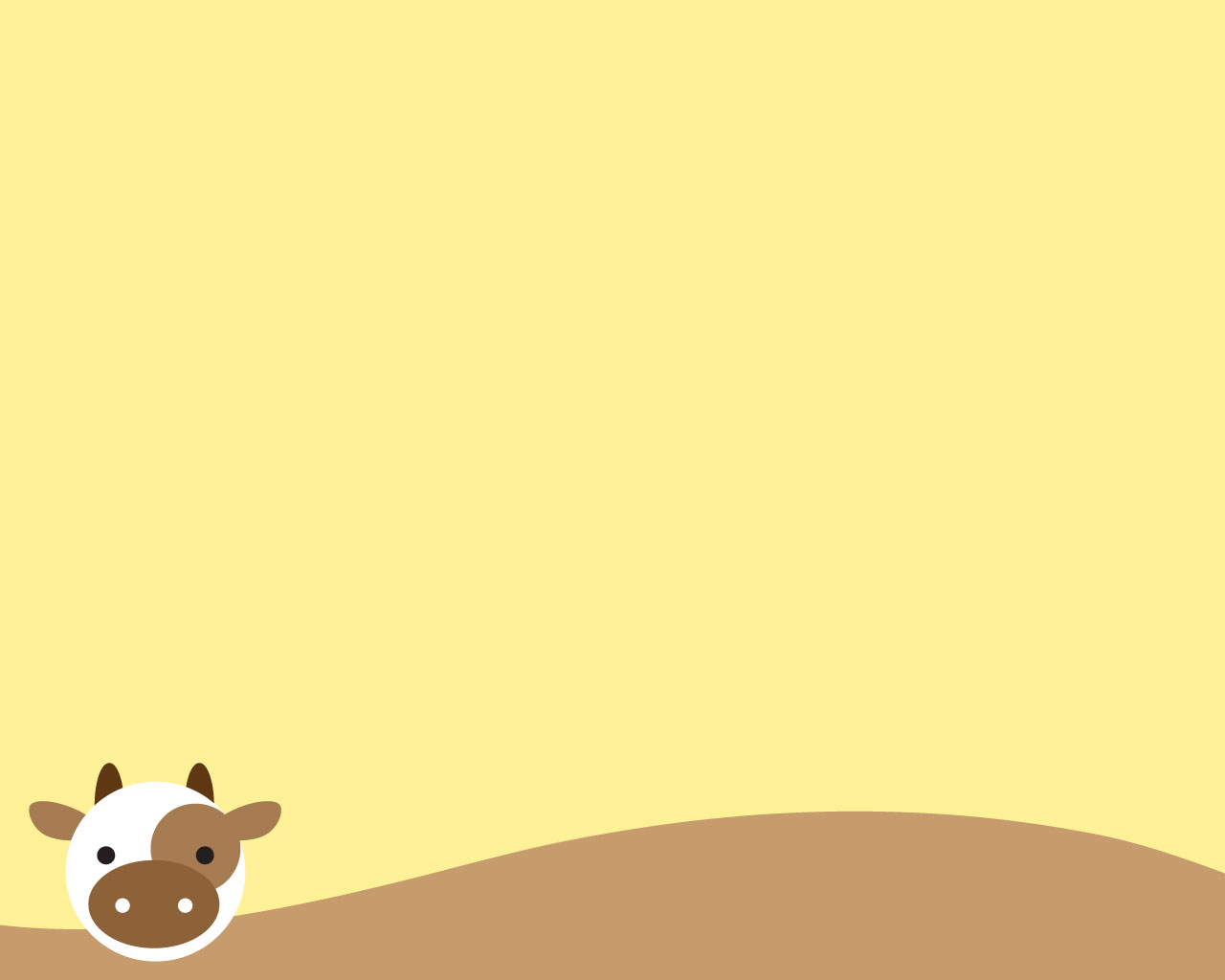 LUYỆN ĐỌC
cuộn tròn
tia nắng
biển rộng
lẫm chẫm
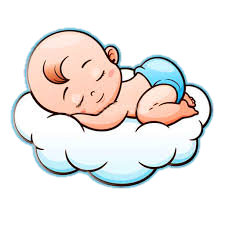 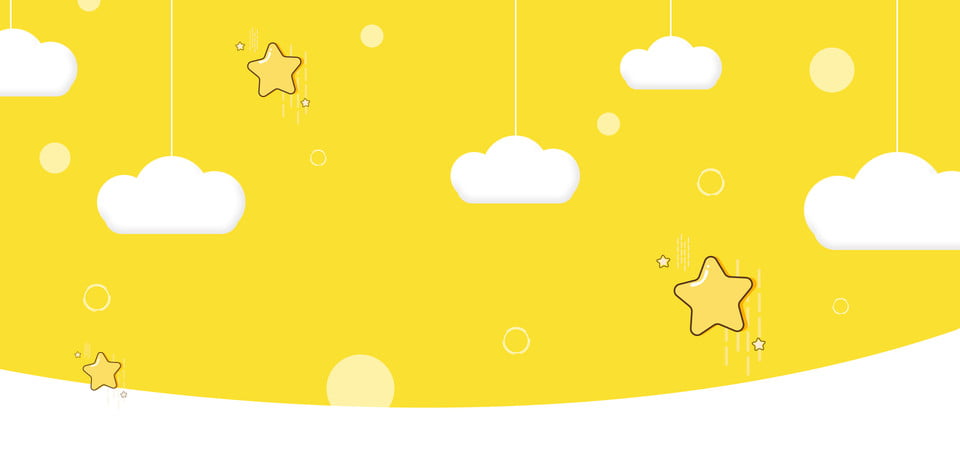 EM MANG VỀ YÊU THƯƠNG
1
Mẹ, mẹ ơi em bé
Từ đâu đến nhà ta
Nụ cười như tia nắng
Bàn tay như nụ hoa
Bước chân đi lẫm chẫm
Tiếng cười vang sân nhà?

Hay bé từ sao xuống
Hay từ biển bước lên
Hay bé trong quả nhãn
Ông trồng cạnh hàng hiên?
3
Hay bé theo cơn gió
Nằm cuộn tròn trong mây
Rồi biến thành giọt nước
Rơi xuống nhà mình đây?

Mỗi sáng em thức giấc
Là như thể mây, hoa
Cùng nắng vàng biển rộng
Mang yêu thương vào nhà.
                     (Minh Đăng)
4
2
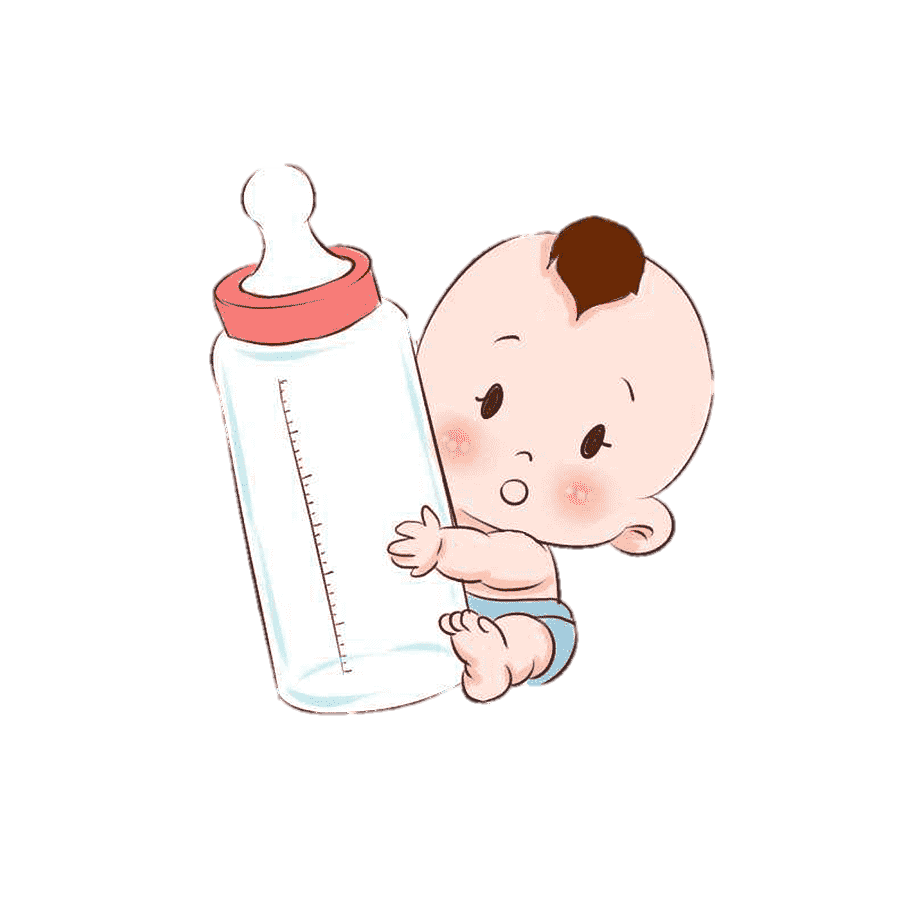 Đọc  nối tiếp đoạn
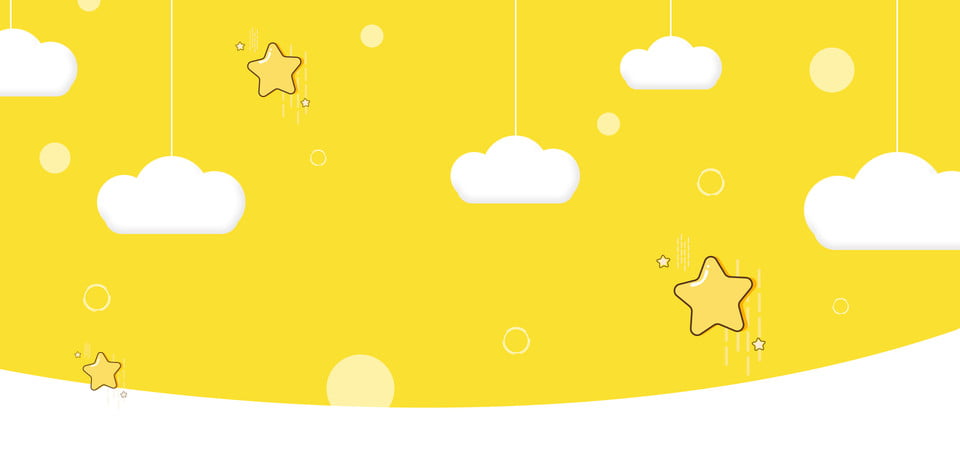 EM MANG VỀ YÊU THƯƠNG
1
Mẹ, mẹ ơi em bé
Từ đâu đến nhà ta
Nụ cười như tia nắng
Bàn tay như nụ hoa
Bước chân đi lẫm chẫm
Tiếng cười vang sân nhà?

Hay bé từ sao xuống
Hay từ biển bước lên
Hay bé trong quả nhãn
Ông trồng cạnh hàng hiên?
3
Hay bé theo cơn gió
Nằm cuộn tròn trong mây
Rồi biến thành giọt nước
Rơi xuống nhà mình đây?

Mỗi sáng em thức giấc
Là như thể mây, hoa
Cùng nắng vàng biển rộng
Mang yêu thương vào nhà.
                     (Minh Đăng)
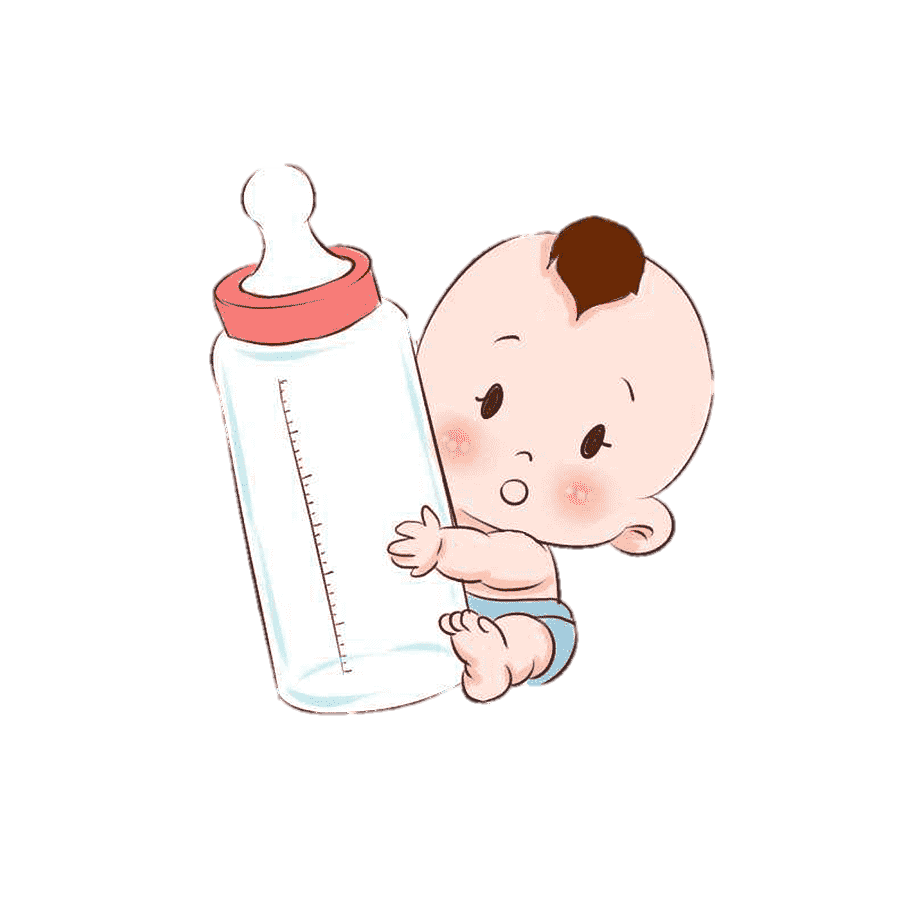 4
2
Đọc  toàn bài
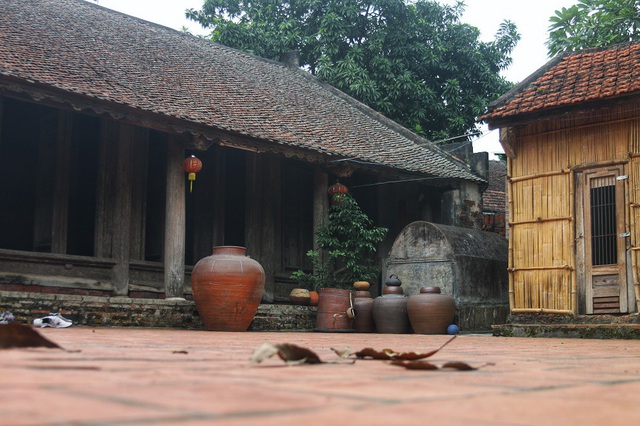 Giải nghĩa từ
Hàng hiên: phần mái nhà hướng ra bên ngoài ngôi nhà để che nắng, che mưa.
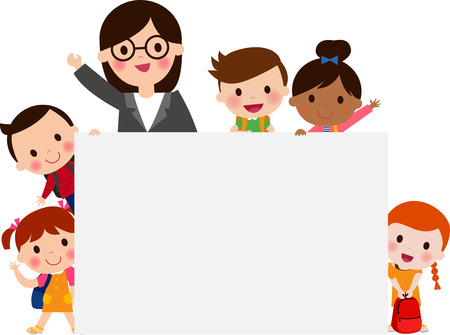 TIẾT 2
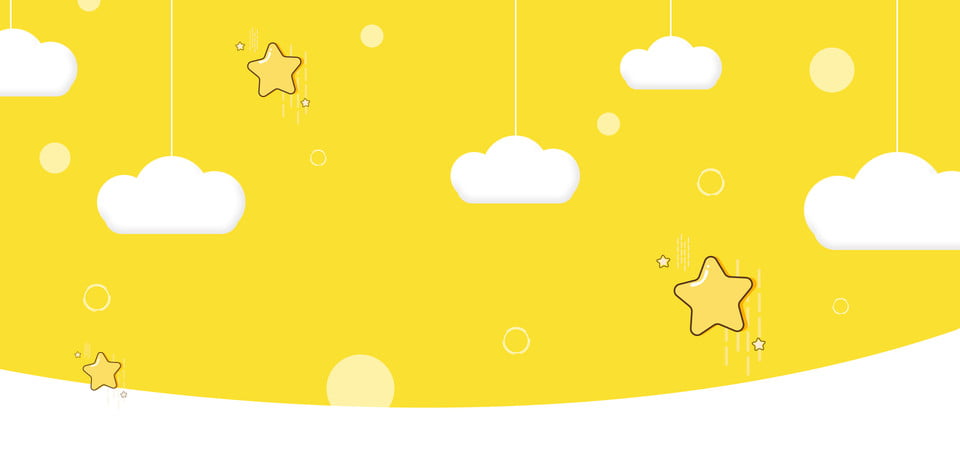 EM MANG VỀ YÊU THƯƠNG
1
Mẹ, mẹ ơi em bé
Từ đâu đến nhà ta
Nụ cười như tia nắng
Bàn tay như nụ hoa
Bước chân đi lẫm chẫm
Tiếng cười vang sân nhà?

Hay bé từ sao xuống
Hay từ biển bước lên
Hay bé trong quả nhãn
Ông trồng cạnh hàng hiên?
3
Hay bé theo cơn gió
Nằm cuộn tròn trong mây
Rồi biến thành giọt nước
Rơi xuống nhà mình đây?

Mỗi sáng em thức giấc
Là như thể mây, hoa
Cùng nắng vàng biển rộng
Mang yêu thương vào nhà.
                     (Minh Đăng)
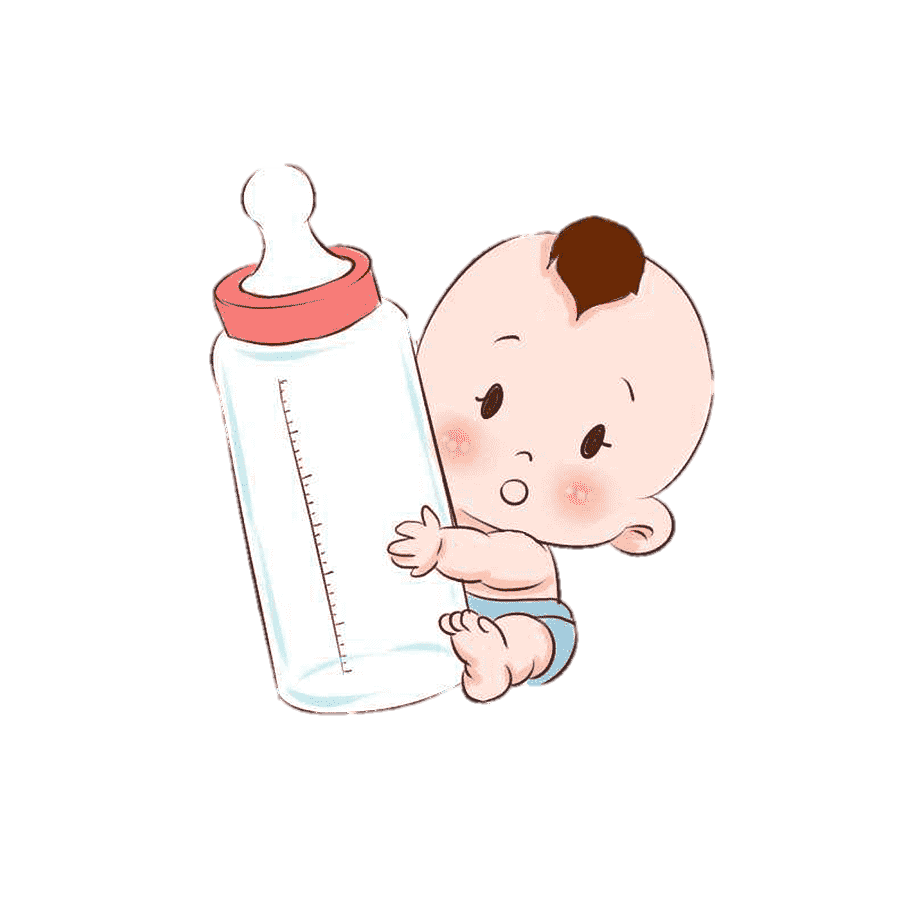 4
2
EM MANG VỀ YÊU THƯƠNG
Mẹ, mẹ ơi em bé
Từ đâu đến nhà ta
Nụ cười như tia nắng
Bàn tay như nụ hoa
Bước chân đi lẫm chẫm
Tiếng cười vang sân nhà?
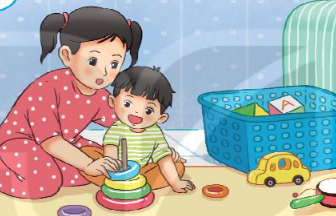 1. Bạn nhỏ hỏi mẹ điều gì?
Bạn nhỏ đã hỏi mẹ em bé từ đâu đến.
2. Trong khổ thơ đầu bạn nhỏ tả em mình như thế nào?
Bạn nhỏ tả em mình: Nụ cười…; Bàn tay…; Bước chân…; Tiếng cười…
[Speaker Notes: Thiết kế bởi: Hương Thảo - tranthao121006@gmail.com]
3. Trong khổ thơ thứ hai và thứ ba bạn nhỏ đoán em bé từ đâu đến?
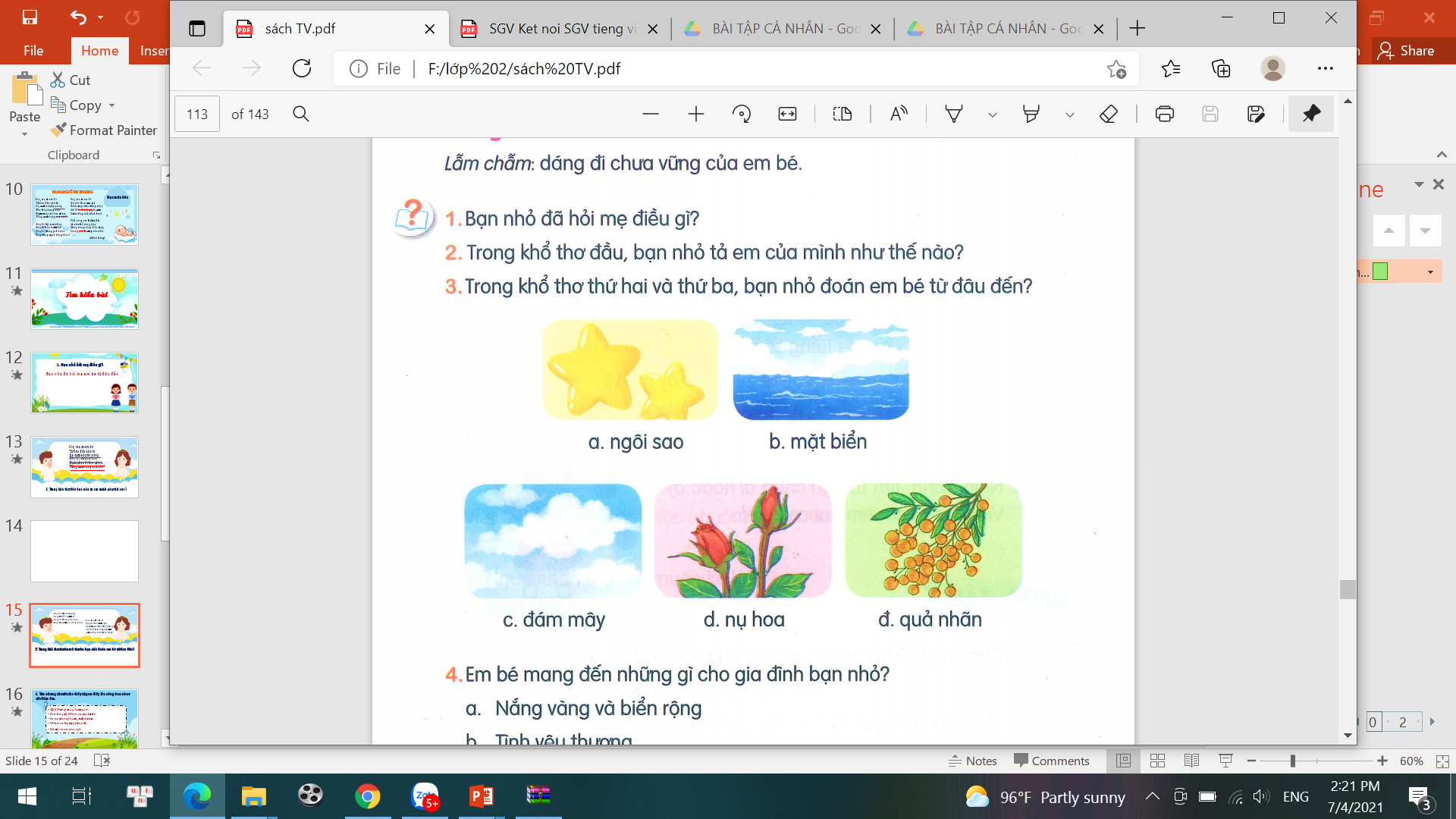 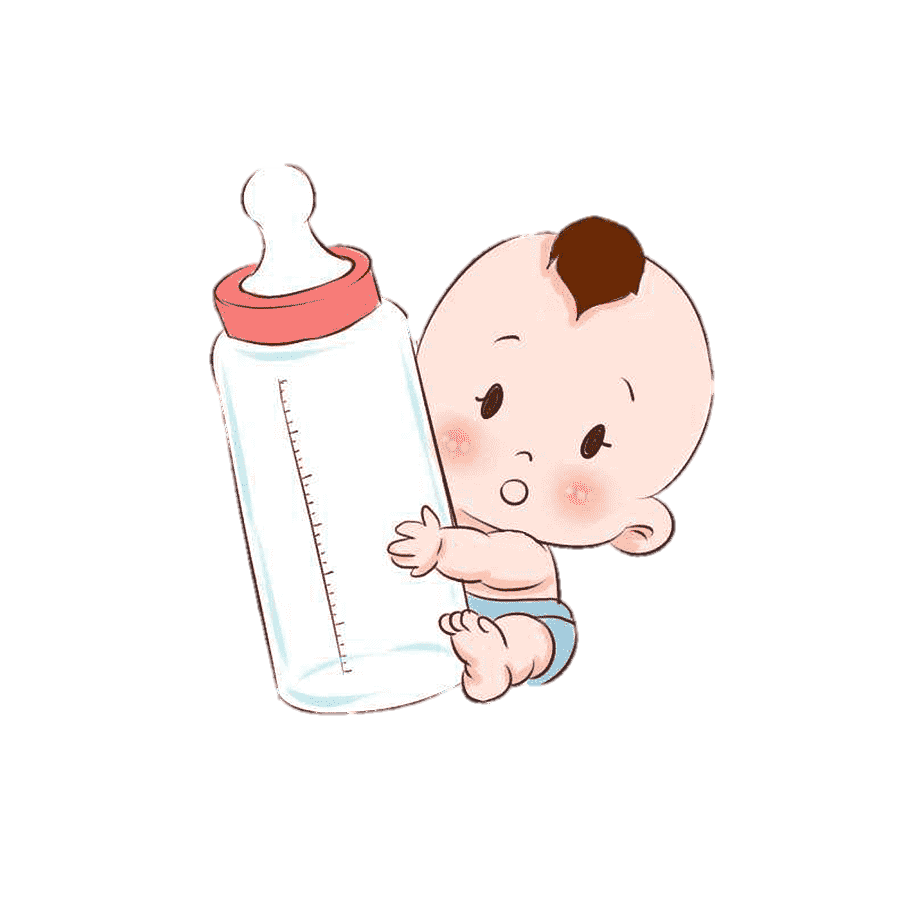 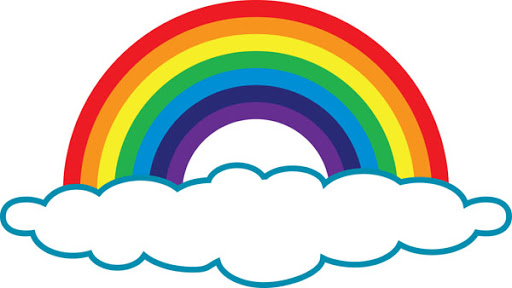 4. Em bé đã mang đến những gì cho gia đình bạn nhỏ?
Tình yêu thương
Mây và hoa
A
Nắng vàng và biển rộng
B
C
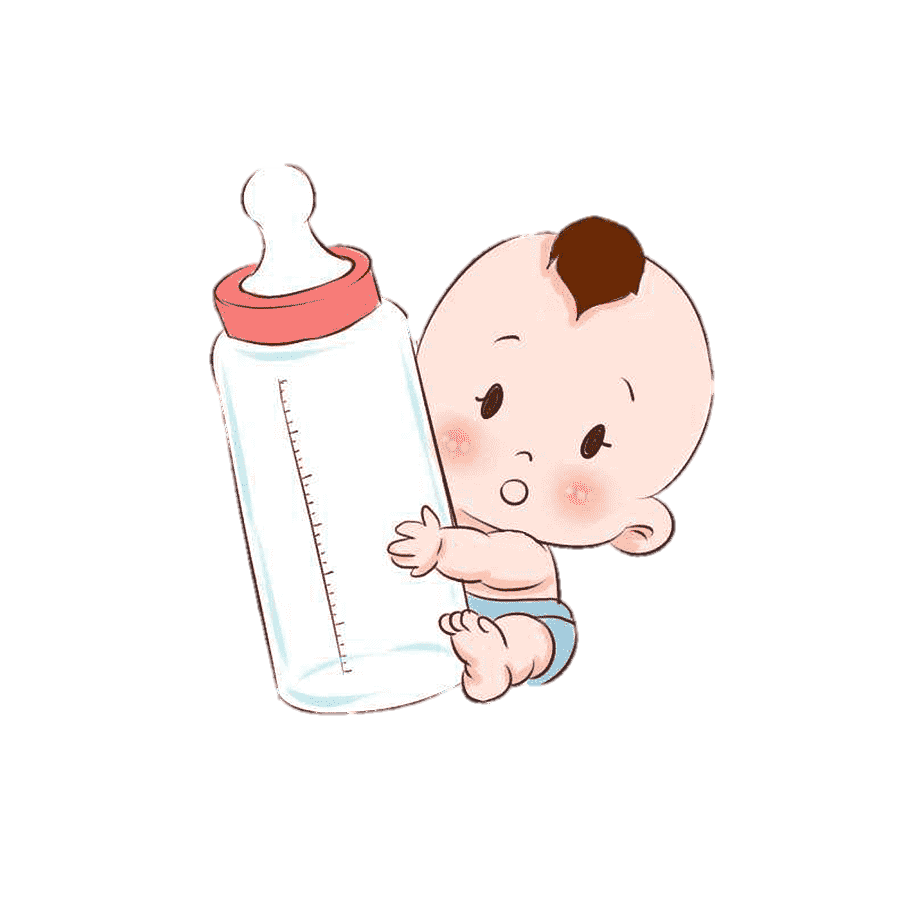 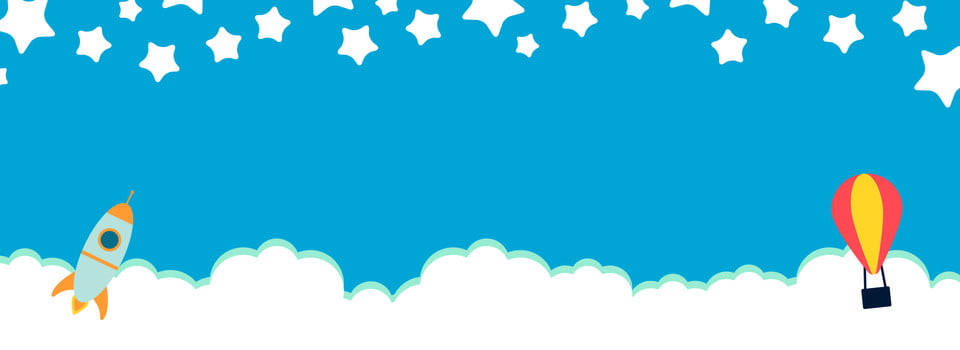 LUYỆN ĐỌC LẠI
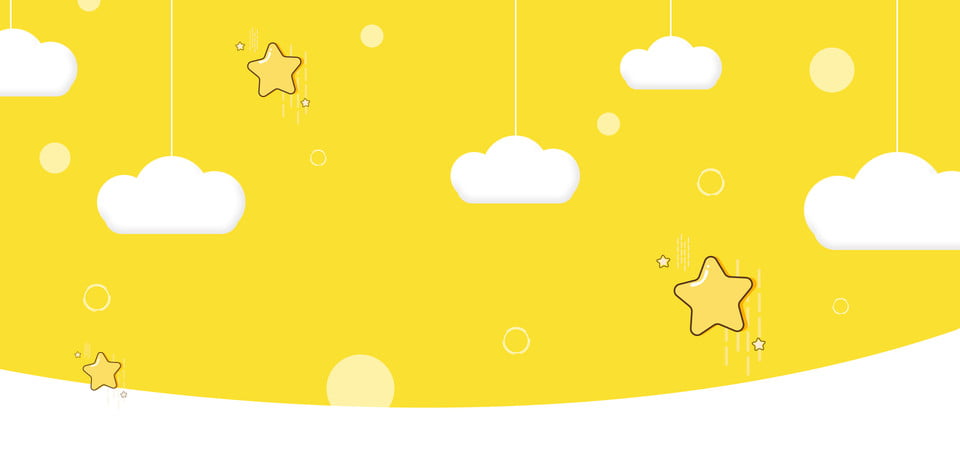 EM MANG VỀ YÊU THƯƠNG
Mẹ, mẹ ơi em bé
Từ đâu đến nhà ta
Nụ cười như tia nắng
Bàn tay như nụ hoa
Bước chân đi lẫm chẫm
Tiếng cười vang sân nhà?

Hay bé từ sao xuống
Hay từ biển bước lên
Hay bé trong quả nhãn
Ông trồng cạnh hàng hiên?
Hay bé theo cơn gió
Nằm cuộn tròn trong mây
Rồi biến thành giọt nước
Rơi xuống nhà mình đây?

Mỗi sáng em thức giấc
Là như thể mây, hoa
Cùng nắng vàng biển rộng
Mang yêu thương vào nhà.
                     (Minh Đăng)
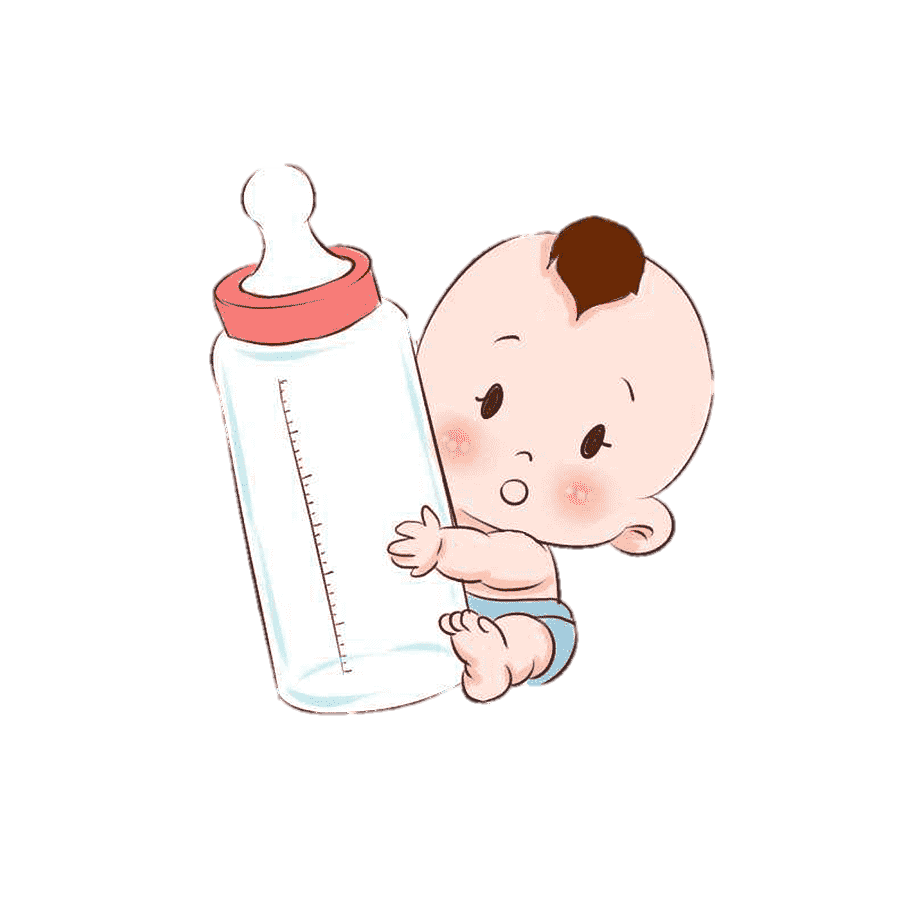 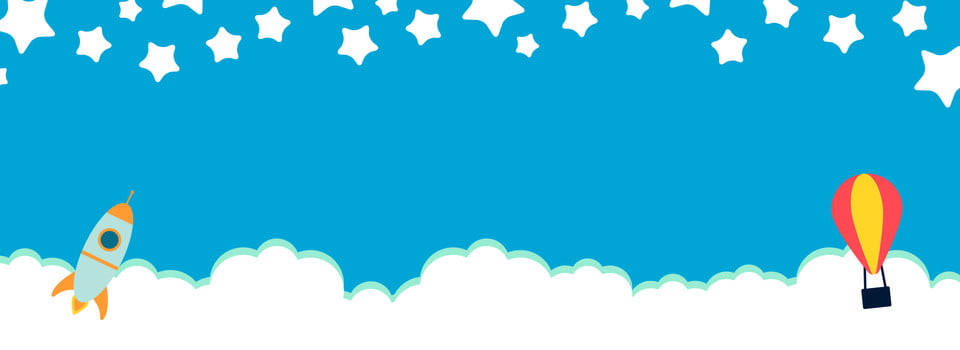 Luyện tập theo văn bản đọc
1. Tìm thêm các từ ngữ tả em bé.
M: bụ bẫm.
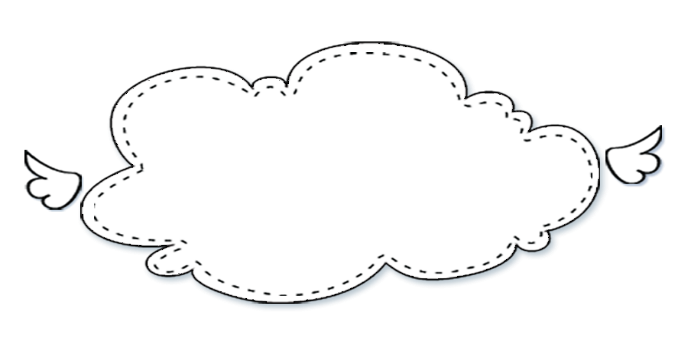 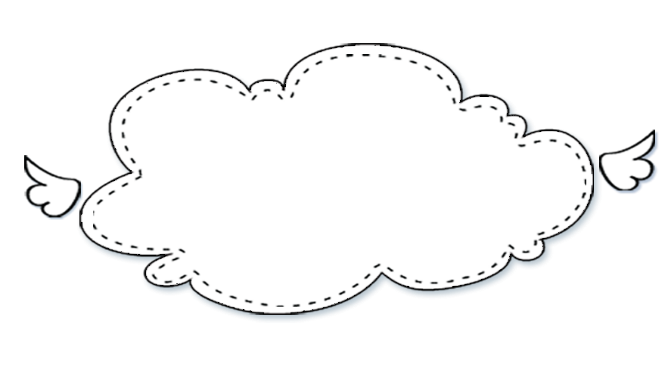 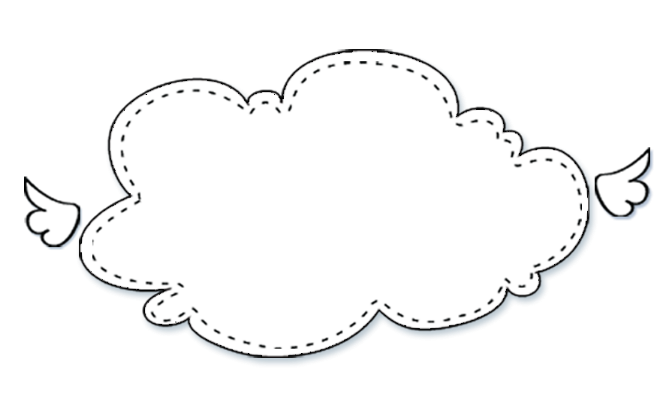 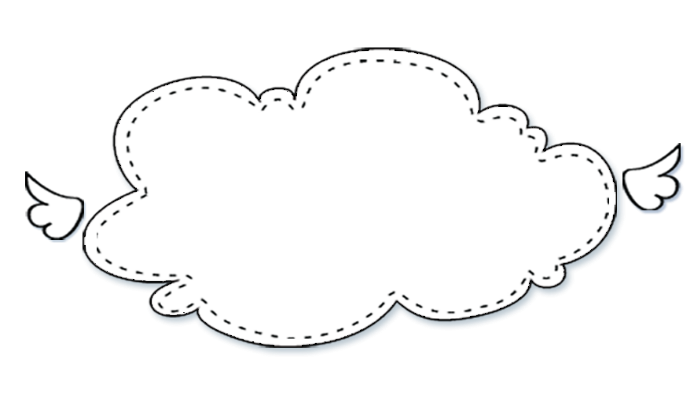 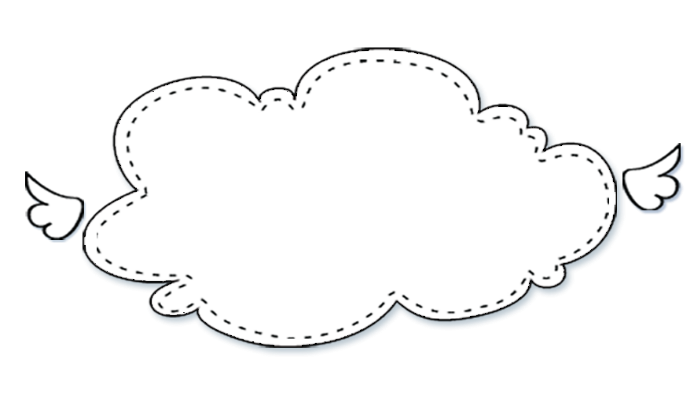 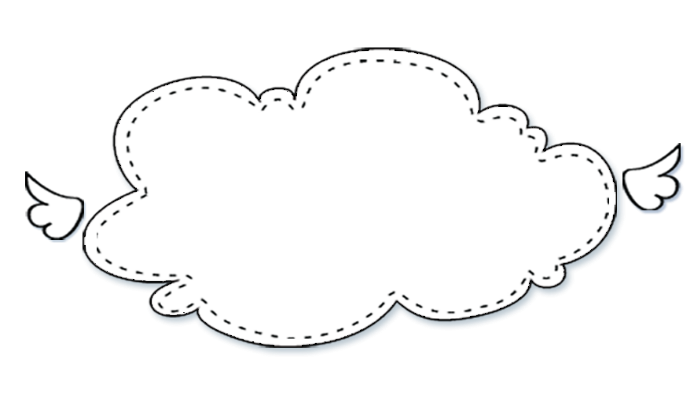 đáng yêu
mũm mĩm
xinh xắn
bầu bĩnh
ngây thơ
dễ thương
2. Đặt câu với từ ngữ em tìm được ở bài tập1.
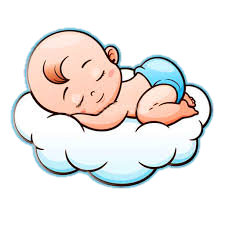 M: Bé Hà rất bụ bẫm.
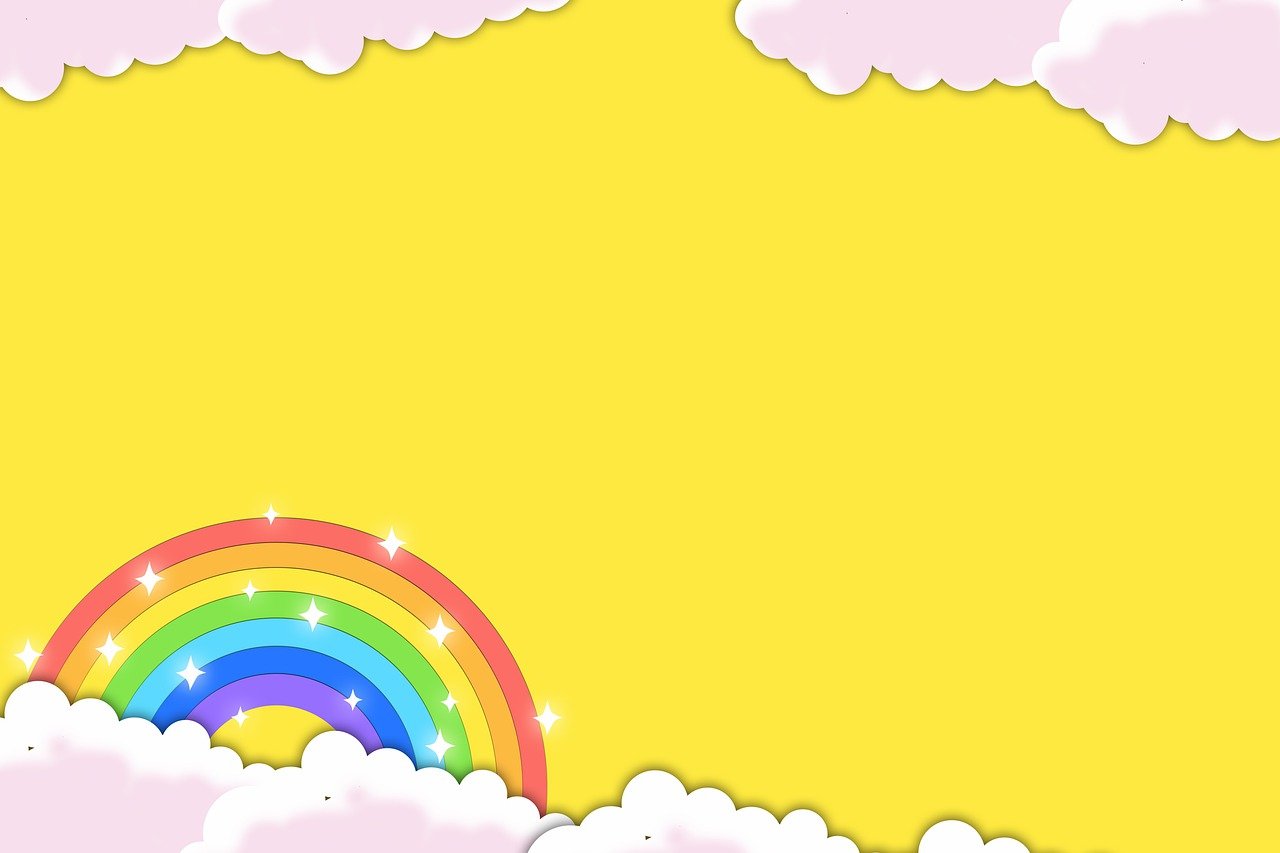 Tạm biệt và hẹn gặp lại 
các con vào những tiết học sau!